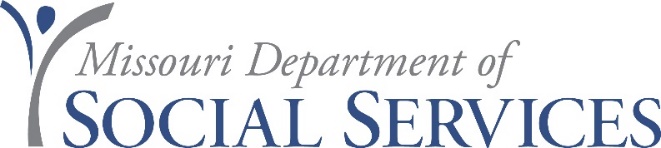 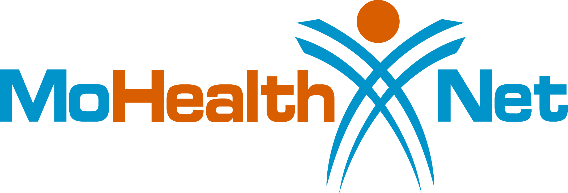 MO HealthNet Oversight Committee MeetingFebruary 4, 2021
AgendaFebruary 4, 2021
Director’s UPDATE
MEDICAID EXPANSION PLANNING PROJECT
COVID UPDATE
Public dashboard – 2/4
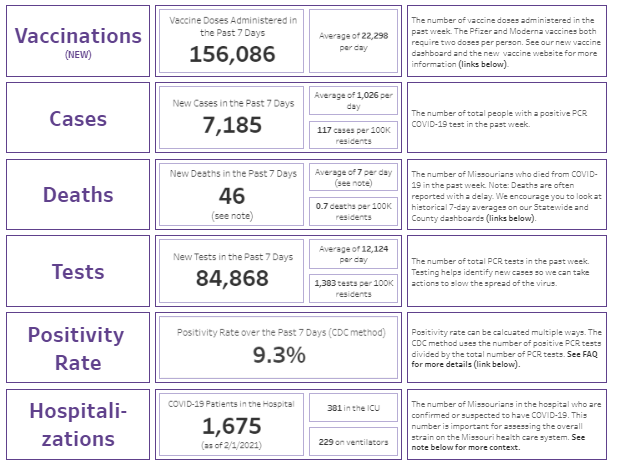 Source: Data are from DHSS and HHS via TeleTracking
Hospitalizations continue their downward trend
Statewide suspected and confirmed COVID-19 hospitalizations, data through from Aug 1 through Feb 3
Peak: 2,862 on 12/22
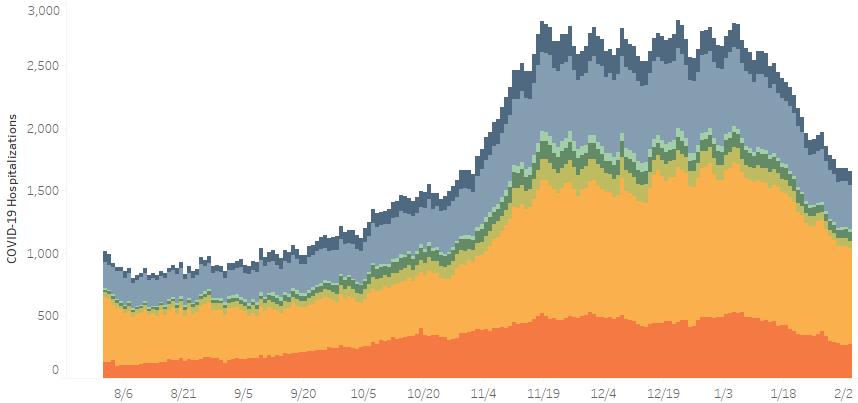 1,651 Missouri hospitalizations on 2/3
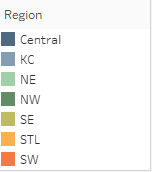 Source: Data are from HHS via TeleTracking
New hospital admissions continue to decline
Statewide suspected and confirmed COVID-19 hospital admissions by week, Aug 1 through Feb 3
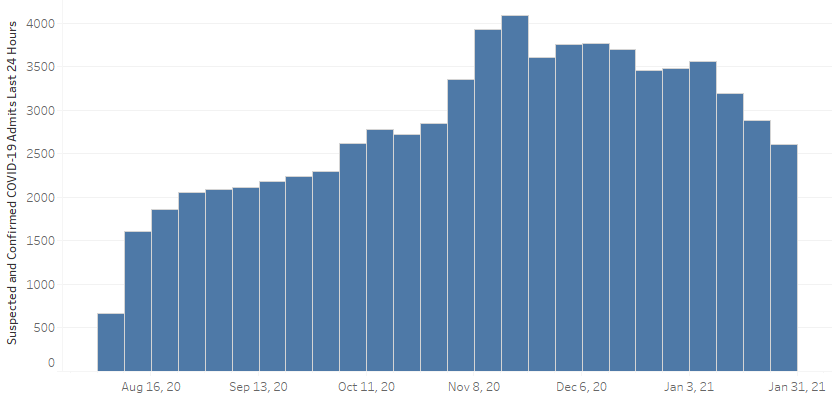 2,610 hospital admissions during week of January 24th
Source: Data are from HHS via TeleTracking
Positivity rate has fallen sharply in the past three weeks
Moving 7-day positivity rate (CDC method) since March
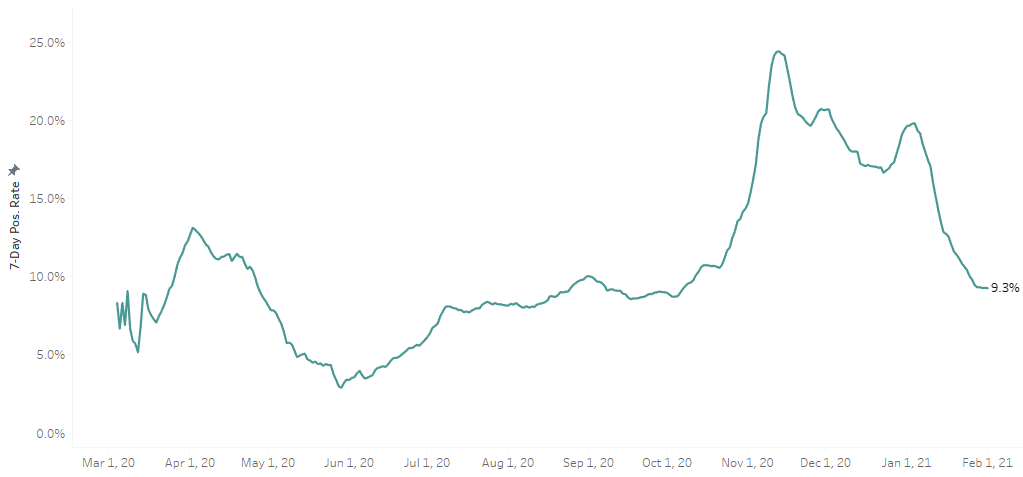 Peak of 25.4% on 11/11
9.3% today
Source: Data are from DHSS
Transmission rates (“Re”) dropped below 1 statewide
Northeast Region 0.88 -> 0.88
Worth
Putnam
Schuyler
Atchison
Scotland
Mercer
Clark
Estimated Statewide Weighted Re 	
1.06 -> 0.96
Nodaway
Harrison
Gentry
Sullivan
Adair
Knox
Holt
Grundy
Lewis
Northwest Region1.13 -> 1.06
Andrew
Daviess
DeKalb
Linn
Macon
Marion
Shelby
Livingston
Caldwell
Buchanan
Central Region
1.03 -> 1.03
Clinton
Ralls
Chariton
Monroe
Randolph
Carroll
Platte
Ray
Pike
Clay
Audrain
Howard
Saline
Lincoln
Lafayette
Jackson
Boone
Montgomery
Callaway
Cooper
St. Charles
Warren
Johnson
Pettis
St Louis Region 1.05 -> 0.95
St. Louis City
Cass
Greater Kansas City1.09 -> 1.05
Moniteau
St. Louis
Cole
Gasconade
Osage
Morgan
Franklin
Henry
Benton
Jefferson
Bates
Miller
Maries
St. Clair
Camden
Ste.
Crawford
Washington
Hickory
Genevieve
Phelps
Vernon
St.
Pulaski
Perry
Francois
Cedar
Iron
Dallas
Laclede
Cape Girardeau Region 1.02 -> 0.84
Understanding Re
Re > 1 = COVID cases are growing
Polk
Dent
Barton
Madison
Dade
Cape Girardeau
Reynolds
Texas
Wright
Bollinger
Greene
Webster
Jasper
Shannon
Wayne
Lawrence
Scott
Christian
Carter
Douglas
Newton
Stoddard
Mississippi
Howell
Stone
Butler
Barry
Oregon
Ripley
Ozark
Taney
McDonald
New
Madrid
Springfield Region 
1.08 –> 0.88
Pemiscot
Dunklin
* Data date range: 01/26/21 – 02/1/21
Missouri is currently #44 in new cases per capita
New cases per 100k by report date in the past 7 days (Jan 27 – Feb 2)
<5 per 100K
Top 10 states
Top 32-51 states
5-9
Texas
Dist. of Columbia
Colorado
10-50
50-100
South Carolina
Washington
Nevada
Missouri’s case rate is lower than most of its neighbors
>100
Rhode Island
Iowa
Vermont
Arizona
Maryland
Alaska
Oklahoma
Missouri
Michigan
New York
Illinois
South Dakota
Kentucky
Wisconsin
Minnesota
Arkansas
Idaho
Oregon
New Jersey
Nebraska
North Dakota
North Carolina
Wyoming
Hawaii
Source: Nationwide data are from USA Facts; red / yellow / green thresholds are from the White House Coronavirus Task Force
Chief transformation officer update
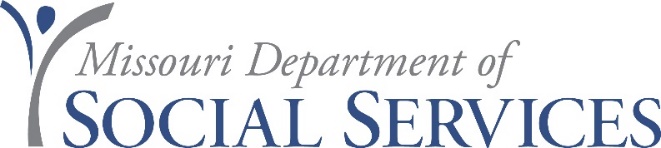 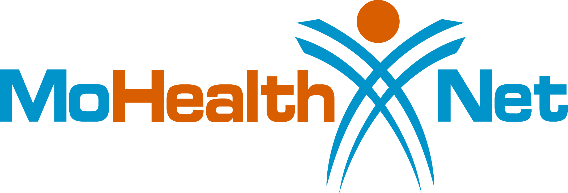 Missouri Benefits Enrollment Transformation  Project UpdateMOHealth Net Oversight CommitteeFebruary 4, 2021
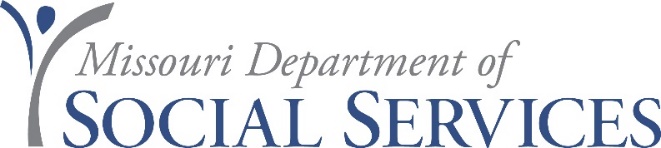 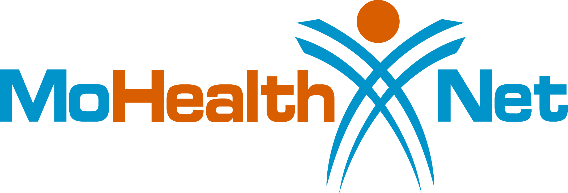 Project Timeline:
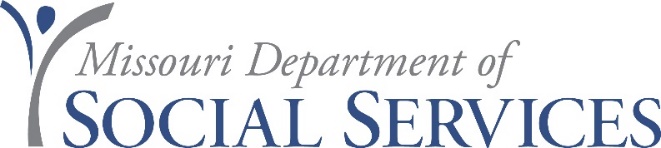 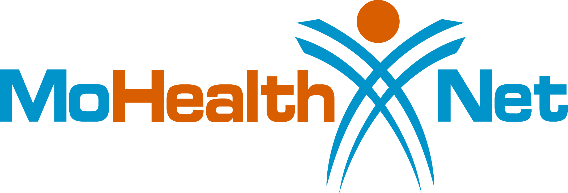 Phase 2: Design and Test

Three Application Policy Reviews:
Version 1 Review:  November 16 - December 4
Version 2 Review:  January 11-22
Final Review: February 8 – 19
Submit for CMS review: March 1
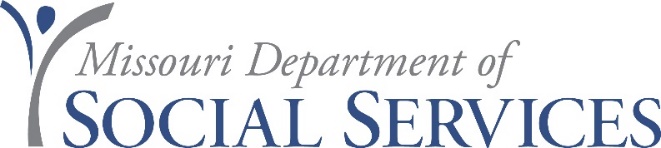 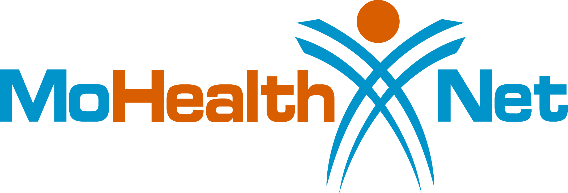 Phase 2: Design and Test

Tight time line… but on schedule
2nd Version review complete
Testing going well
Diverse group of FSD Staff
Diverse group of participants

Phase 3: New App. Implementation

March - July
Chief operating officer update
Long Acting Reversible Contraception
Effective April 14, 2019, the MO HealthNet Division (MHD) no longer pays claims for long-acting reversible contraceptives (LARCs) submitted by pharmacy providers.
18
IT update
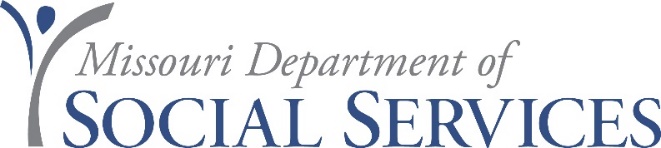 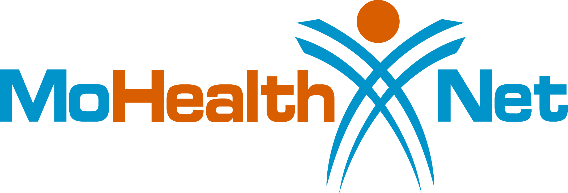 Business Intelligence Solution – Enterprise Data Warehouse (BIS-EDW) Update
20
BIS-EDW Goals
Better management and use of information

Better decisions

Better outcomes for the State and our citizens

Future scalability for the Missouri Medicaid Enterprise
BIS-EDW Overview
Seven projects

Three distinct implementations
Implementation 1- Feb 2021
EDW - Creates the base data warehouse to bring in all of the data and organize it
DART - Detailed Analysis and Reporting Technology to create complex reports
SMART - Summarized Management and Administrative Reporting Technology creating data marts, cubes and dashboards
Data governance – defining, managing, and distributing data
Implementation 1- Status
Data Governance Council (DGC) established, data stewards meet regularly, and business terms and definitions are being documented for DGC review and approval
User Acceptance Testing completing 2/5/2021.  Correction of defects identified in system test and the subsequent reload of data resulted in delays to the start of user acceptance testing.  This should minimize the number of defects for users in their testing. 
BIS-EDW Go Live planned February 2021 – system is rolled out to the users within Mo HealthNet
Implementation 2- TBD
Data extracts – developing a repeatable process for managing and sending our data to authorized subcontractors/vendors/etc.

Currently in design/development.  

May be delayed based on the delay in 
    Implementation 1. Schedule is being updated now.
Implementation 3 – October 2021
Federal Financial Reporting – CMS required reports
Design sessions have started

T-MSIS – specialized data extracts for the national Medicaid data repository
Design/development sessions have started

Historical Claims Project – claims older than July 2011
Requirement sessions have started
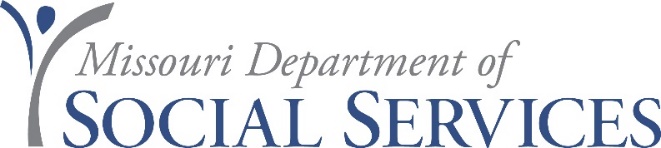 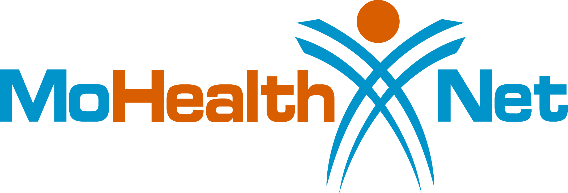 Pharmacy POS, CyberAccess and SmartPA Migration to Cloud
27
Tools
Pharmacy Point-of-Sale System – applies clinical and pharmacy edits to claims submitted by pharmacies
CyberAccess - Portal used by providers to access participant claim information
SmartPA – system used to capture and process service authorization requests
28
Issues
Software and hardware platform used for the tools was outdated and in need of upgrade

MO HealthNet was experiencing increases in system outages and performance issues
29
Migration to Cloud
Vendor proposed to upgrade the platform software, rebuild the application software, and migrate the system from the vendor’s data center into the Microsoft Azure cloud
Migration and cutover to the new system was completed in December
30
Benefits
Upgraded platform software that is supported by the manufacturer
Improved system security
Improved system performance
Improved scalability of the system – ability to add capacity as needed
Improved disaster recovery capabilities – quick failover to secondary site
31
Questions?
32
Managed CARE update
Managed Care Program Updates SFY22
Addition of Adult Expansion Population (AEG) to Managed Care
Former Foster Care Youth from Other States
CAR-T Therapies
Psychosocial Treatment of Obesity
Interoperability Rule
Managed Care RFP SFY23
35
PHARMACY DIRECTOR update
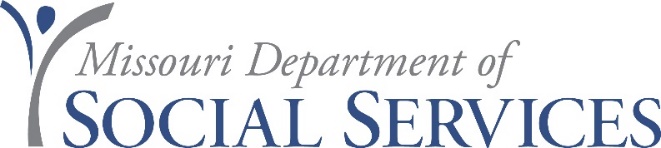 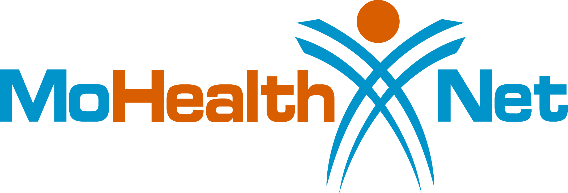 Specialty Drugs – High Cost Therapies in MedicaidJoshua Moore, PharmD MO HealthNet Director of PharmacyFebruary 4, 2021
The Pipeline
In the next 12 – 24 months, the FDA expects to review 45 new treatments with an anticipated cost of greater than $200,000 per patient per year
Projected wholesale acquisition costs vary from $200,000 to $3,000,000
The most common diseases treated by these high-cost therapies are cancer and blood disorders (such as sickle cell anemia and hemophilia)
Almost all these products are for rare diseases (defined as <200,000 cases in the United States)
An estimated 25 million to 30 million Americans have a rare disease
These medications treat diseases through genetic therapy, modifying a patient’s cells to attack cancer cells and several other new technologies
Often these medications are for diseases that have no alternatives or alternatives with limited benefit for the patient
Utilization Management Strategies
MO HealthNet must offer a path to coverage for all drug products of manufacturers that have a signed rebate agreement with CMS 
Rebate percentage has increased to 65% of ingredient cost across total pharmacy spend
Hundreds of step therapy, PDL, and clinical edits are in place to ensure utilization of the lowest net cost therapy
Current compliance to the PDL is 97+%
Utilization management strategies for rare disease products are limited due to the lack of viable alternative treatments
MO HealthNet has better control on physician-administered drugs than other State Medicaid Programs
All new rare disease medications are reviewed by the Rare Disease Advisory Committee
Predicting Future Utilization
Due to the nature of medications for the treatment of rare disease, it is difficult to predict expenditures for specific products
Example 1: Zolgensma - Gene Therapy for treatment of SMA
SMA is a rare genetic disease impacting 8.5 – 10.3 per 100,000 live births. 
In 2018, there were 73,281 live births in Missouri
Estimated incidence in Missouri would be 6.2 to 7.5 live births per year with SMA
Zolgensma costs $2,125,000 for one gene treatment
MO HealthNet estimated 7 patients would receive the medication
Only 3 MO HealthNet participants have received the medication so far
Now there are 3 medications for the treatment of SMA, but the drugs are distinctly different and there are no real competitors to Zolgensma
Predicting Future Utilization
Example 2: Trikafta – oral product for the treatment of CF
Cystic Fibrosis is a rare genetic disease
MHD claims history showed 203 participants with a history of CF diagnosis on file
73 participants were receiving treatment with an older CFTR product
Trikafta was estimated to treat 90% of CF patients, compared to 45% for the older therapy
Trikafta cost per year is approximately $300,000
Predicted range of participants who would utilize Trikafta was 93 - 146
Approximately 84 participants are currently taking Trikafta at a cost of $2 million per month (12/2020)
All CFTR products are manufactured by 1 company creating a market with no competition
Predicting Future Utilization
Example 3: Roctavian – Gene therapy for the treatment of Hemophilia A
Hemophilia A is a rare genetic disease. 
MHD claims history showed 99 participants being treated for Hemophilia A
70 participants would be defined as severe Hemophilia A
National consensus in the Hemophilia community is 5 – 10% of those eligible will receive the gene therapy within 3 years of approval
Roctavian price estimates were $3 million per gene therapy
Predicted range of participants who would utilize Roctavian was 3 - 7
Estimated reimbursement amount for these participants would be $9 – 21 million
Roctavian was not approved by the FDA in August 2020 as anticipated
State Share of Medicaid Drug Expenditures
Average Ingredient Cost: $93.34
Federal Rebate consists of statutory rebate, best price adjustments and CPI penalty. Statutory minimums are:
13% for generics
17.1% for pediatric and clotting agents
23.1% for brand names
Supplemental rebates are negotiated at the state level generally when there is market competition
Cost to GR: $13.34
Federal State Split is blended at 65/35
State Share of Medicaid Drug Expenditures
Example of a new rare disease drug for adults: $300,000
Federal Rebate consists of statutory rebate, best price adjustments and CPI penalty. Statutory minimums are:
13% for generics
17.1% for pediatric and clotting agents
23.1% for brand names
Supplemental rebates are negotiated at the state level generally when there is market competition
Cost to GR:  $80,745.00
Federal State Split is blended at 65/35
Legislative update
budget update
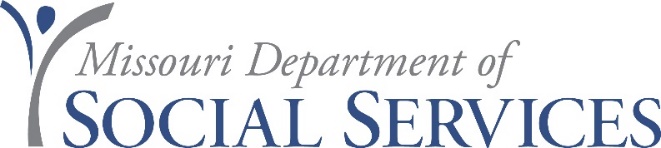 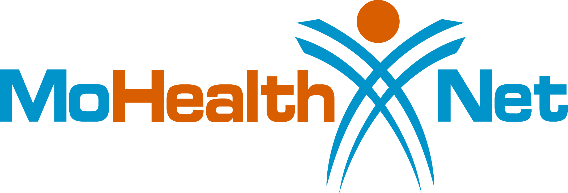 MO HealthNet Budget RequestState Fiscal Year (SFY) 2022February 4, 2021
MO HealthNet (MHD) Supplemental Request 
State Fiscal Year (SFY) 2021
*Request was approved in Special Session on Supplemental Appropriations
Source: https://oa.mo.gov/budget-planning
50
MO HealthNet (MHD) Budget Request 
State Fiscal Year (SFY) 2022
Source: https://oa.mo.gov/budget-planning
51
MO HealthNet (MHD) Budget Request 
State Fiscal Year (SFY) 2022
Source: https://oa.mo.gov/budget-planning
52
MO HealthNet (MHD) Budget Request 
State Fiscal Year (SFY) 2022
Source: https://oa.mo.gov/budget-planning
53
MO HealthNet (MHD) Budget Request 
State Fiscal Year (SFY) 2022
Source: https://oa.mo.gov/budget-planning
54
Public comment
Fsd update
57
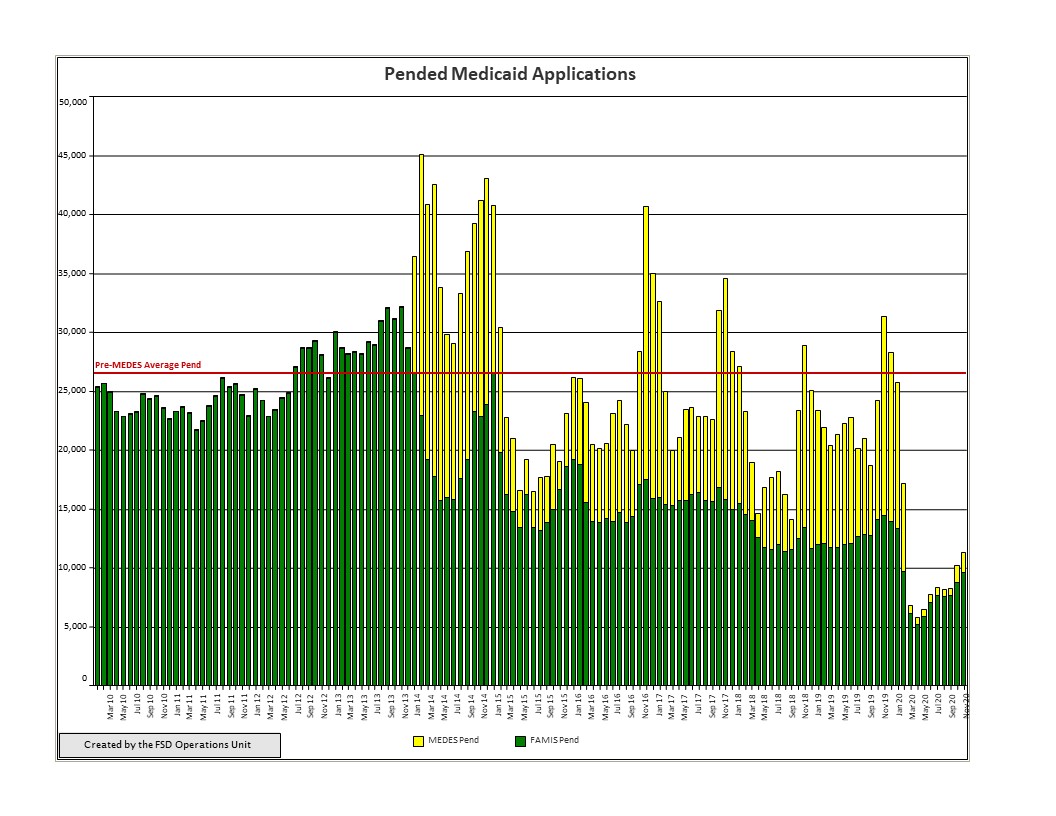 58
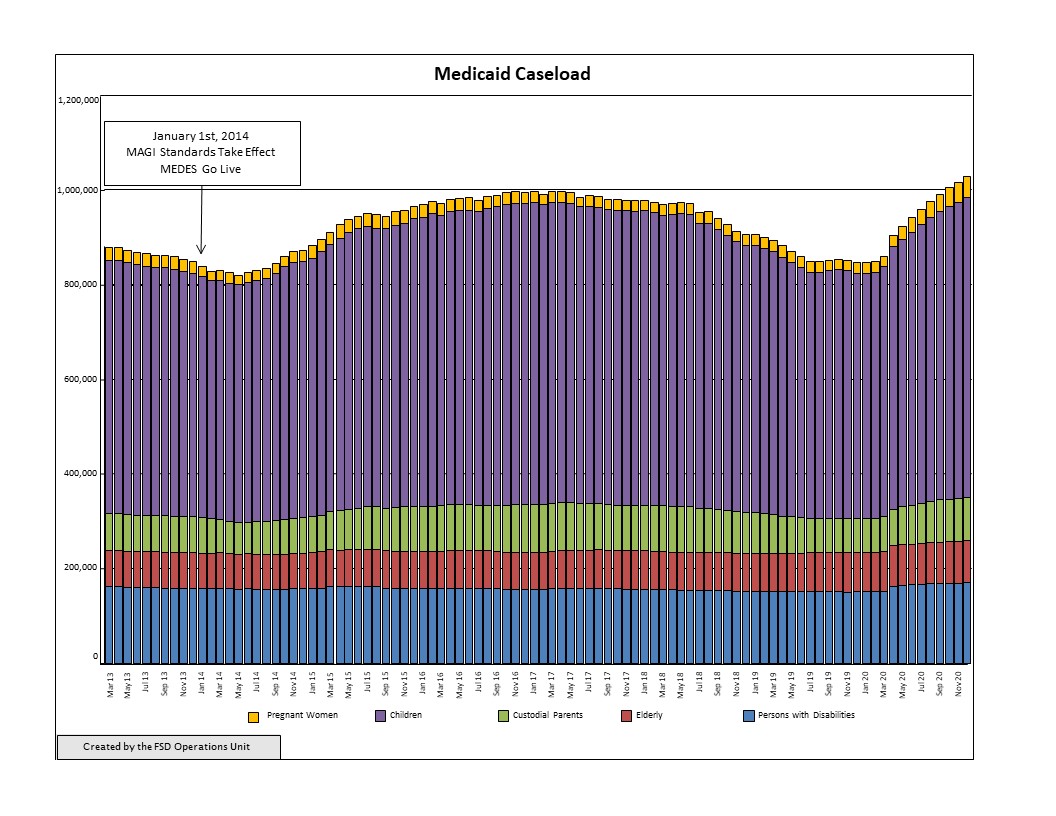 59
Charts Legend
DSS: MO Department of Social Services (i.e. General MAGI applications)

FAMIS: Family Assistance Information Management Systems

FFM: Federally Facilitated Marketplace

MAGI: Modiﬁed Adjusted Gross Income

MEDES: Missouri Eligibility Determination and Enrollment System

MHABD (ADM): MO HealthNet Eligibility for Persons Who are Aged (age 65 and over), Blind, or Disabled
Next meeting May 25, 2021